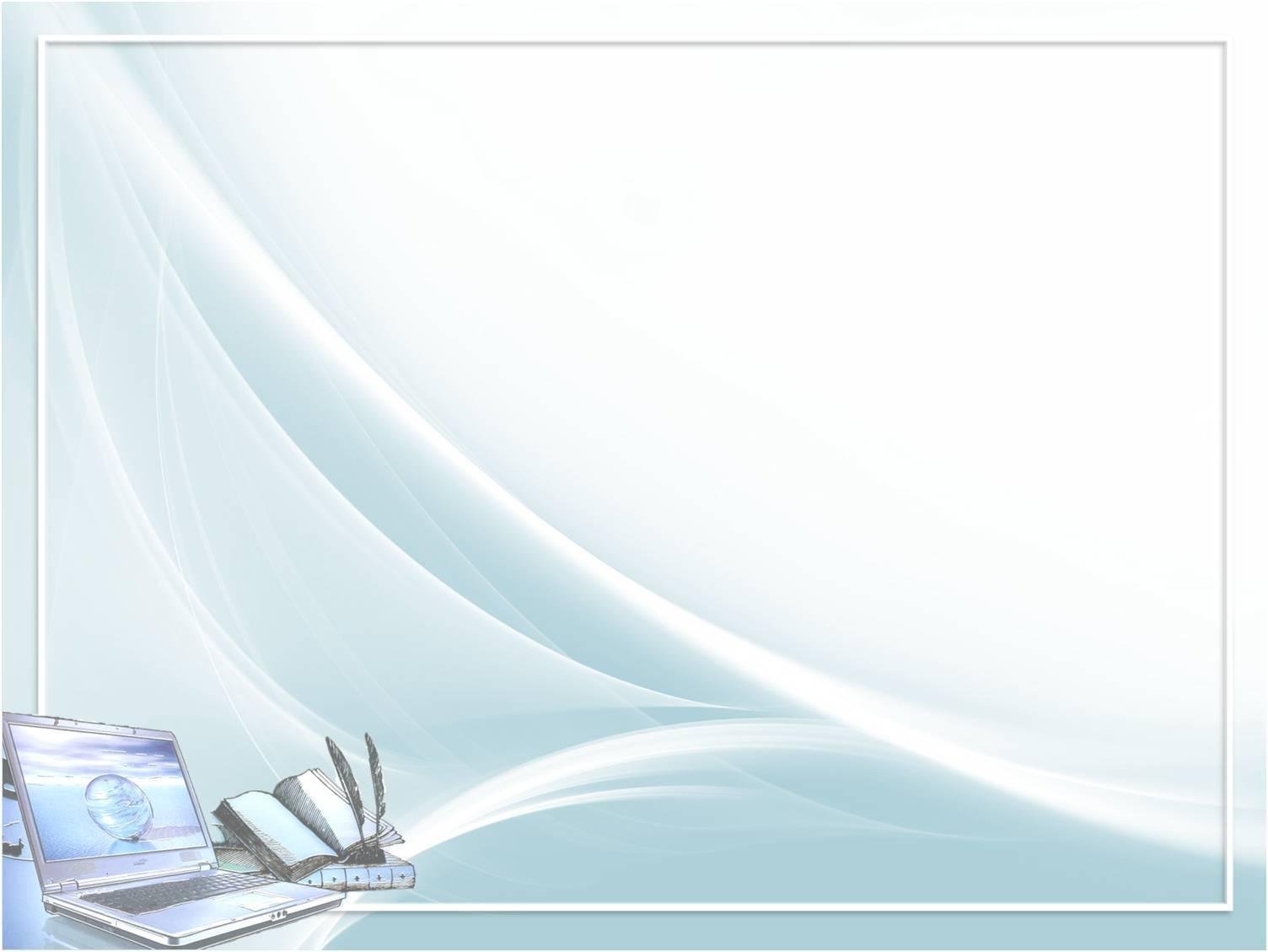 Ханты-Мансийский автономный округ-Югра,  Нижневартовский район
Школа молодого специалиста «Ступеньки»
Портфолио педагога как средство самооценки его  профессионального роста
пгт Излучинск, 2024
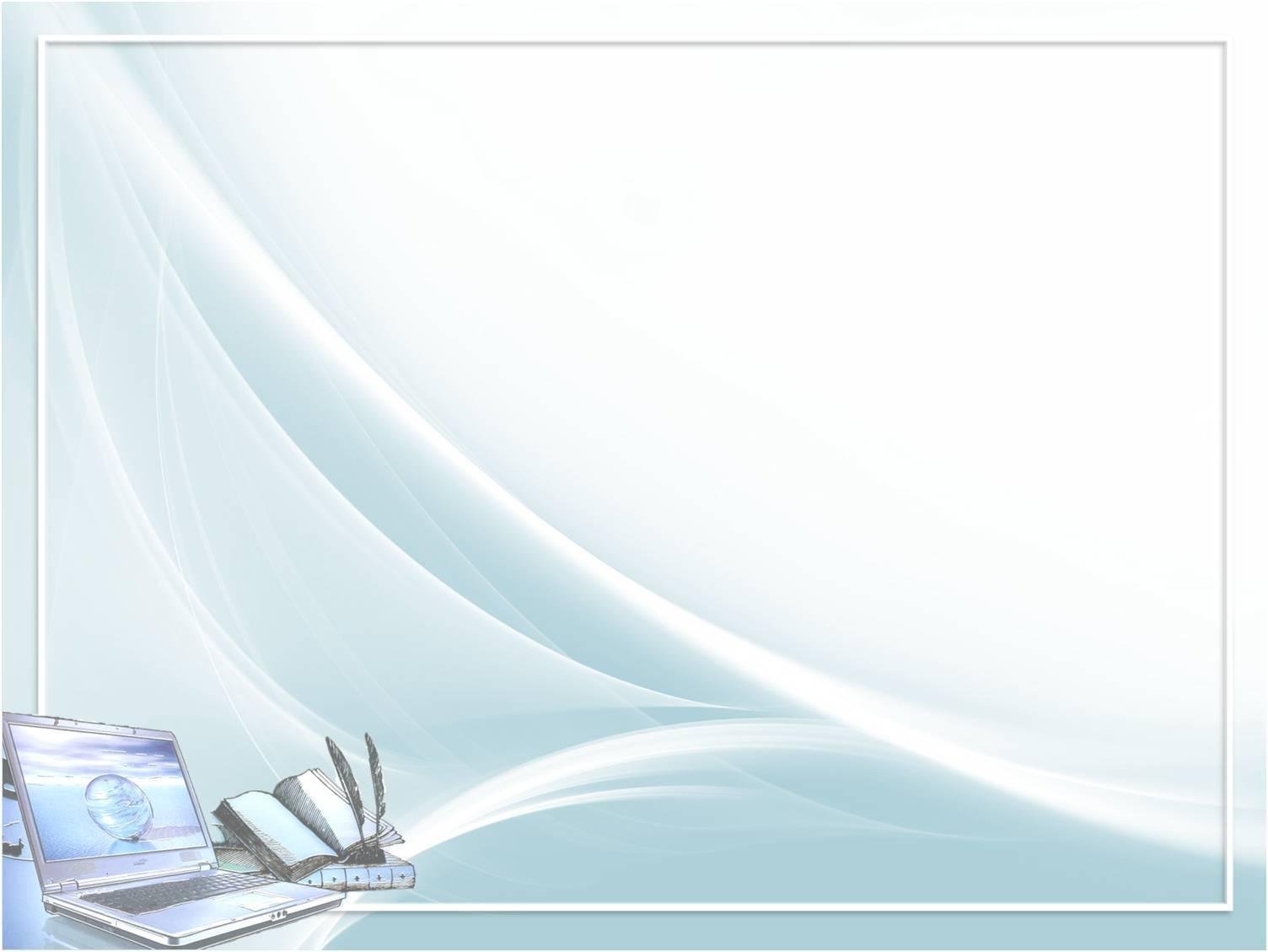 «Я черпаю силы в оптимизме и уверенности в том, что я делаю нужное дело». 

П.П.  Семёнов–Тян–Шанский
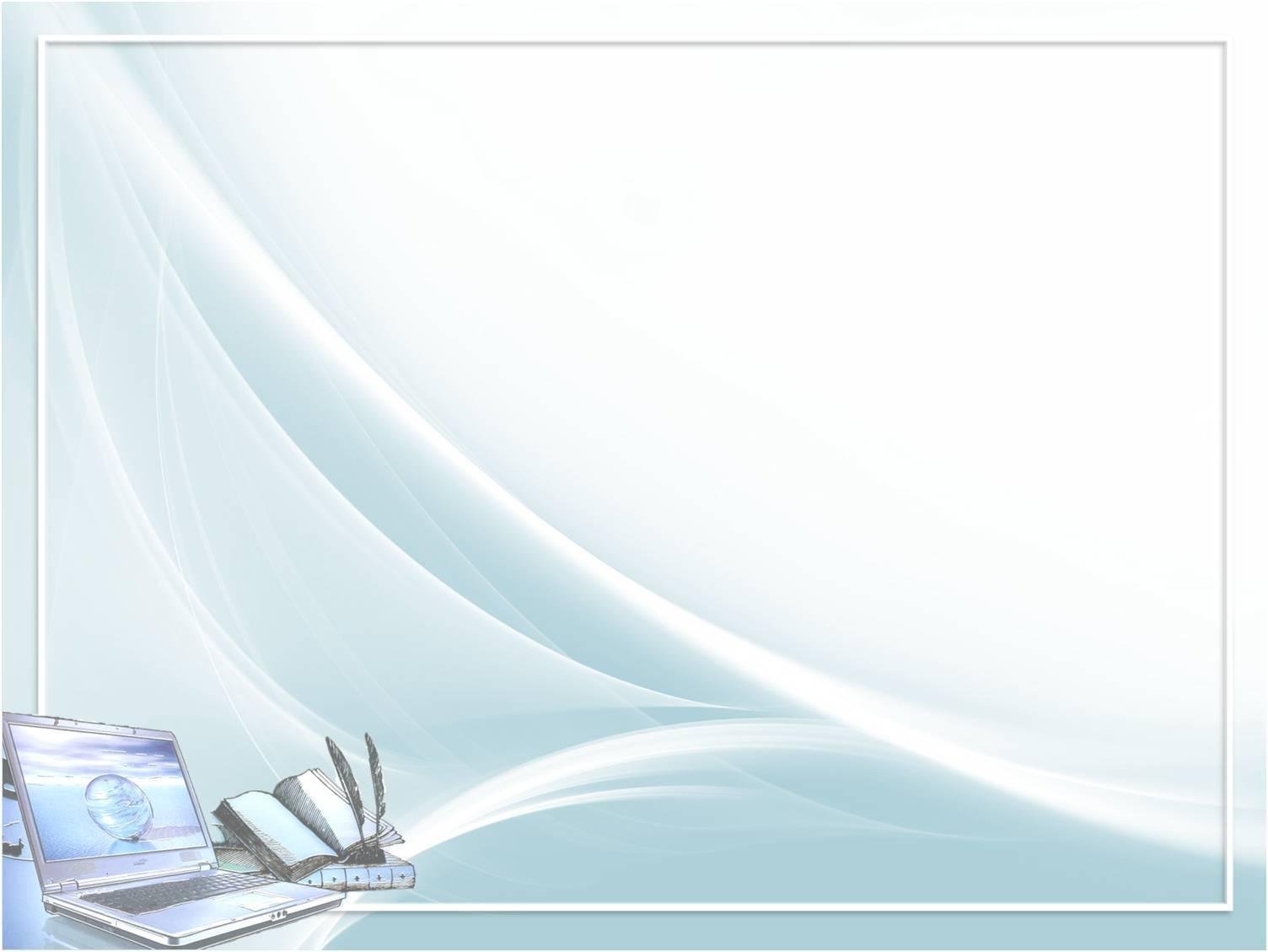 Современный учитель:
обладает совокупностью знаний, умений и навыков, 
имеет основанную на них личную, социальную и профессиональную  компетентность 
 умеет самостоятельно добывать, анализировать и эффективно использовать информацию, 
умеет рационально и эффективно жить и работать в быстро изменяющемся мире. 

На первый план выходит исследовательская культура!
Качество образования – это показатель развития общества, национальной культуры, национального самосознания.
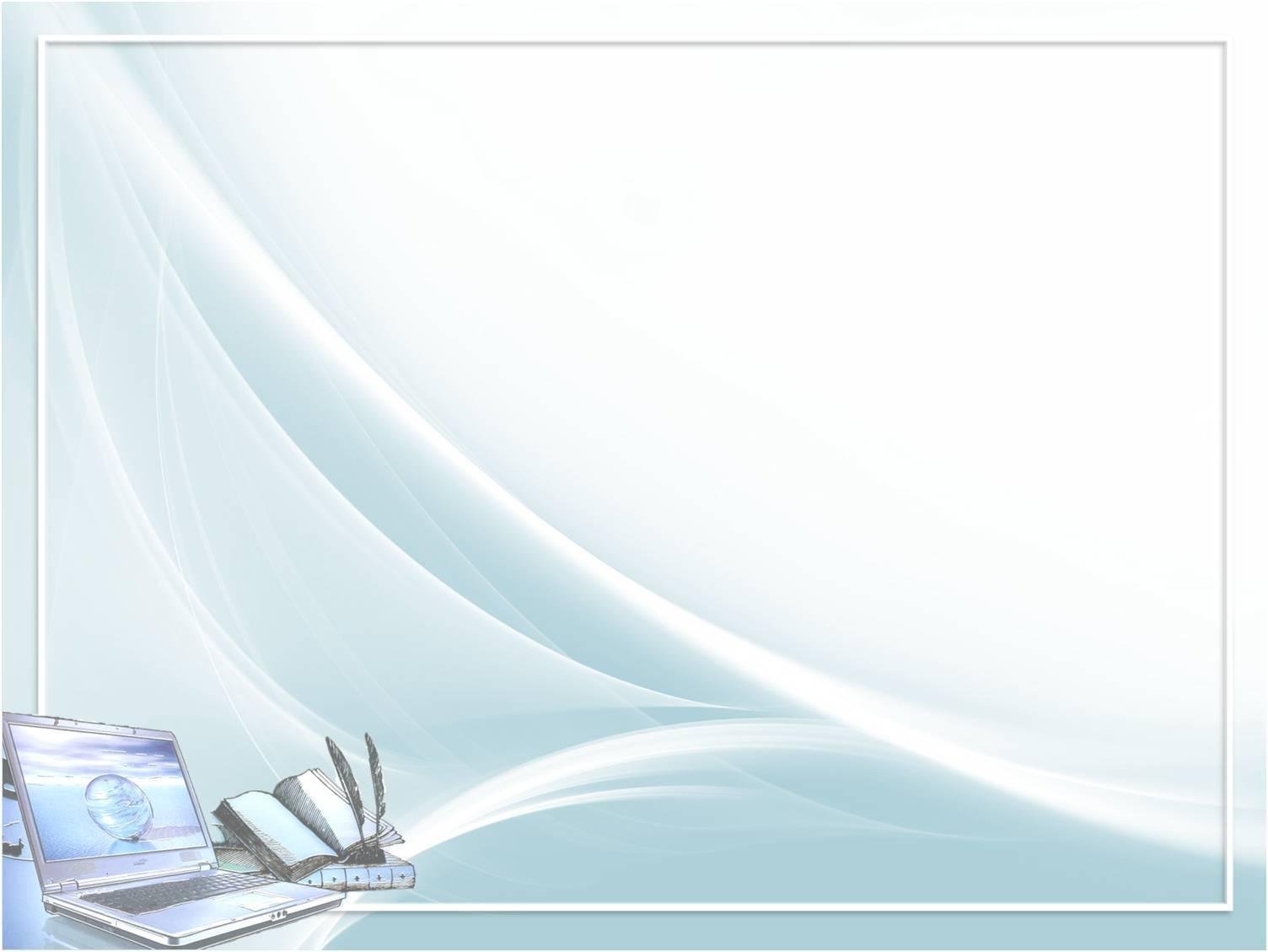 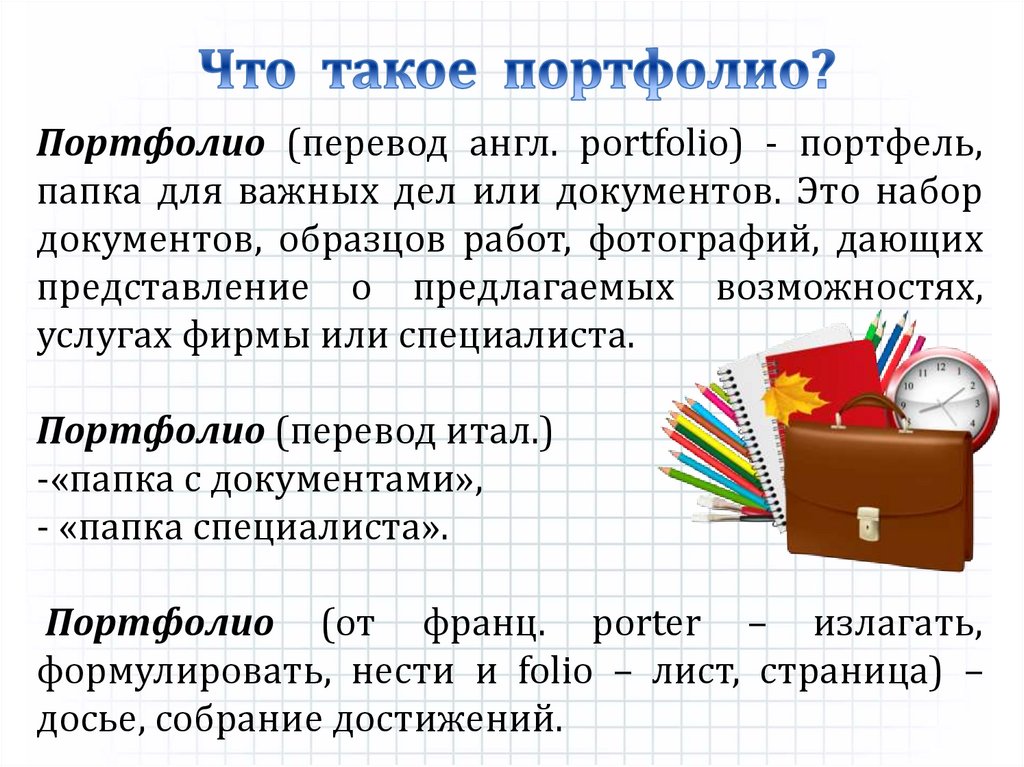 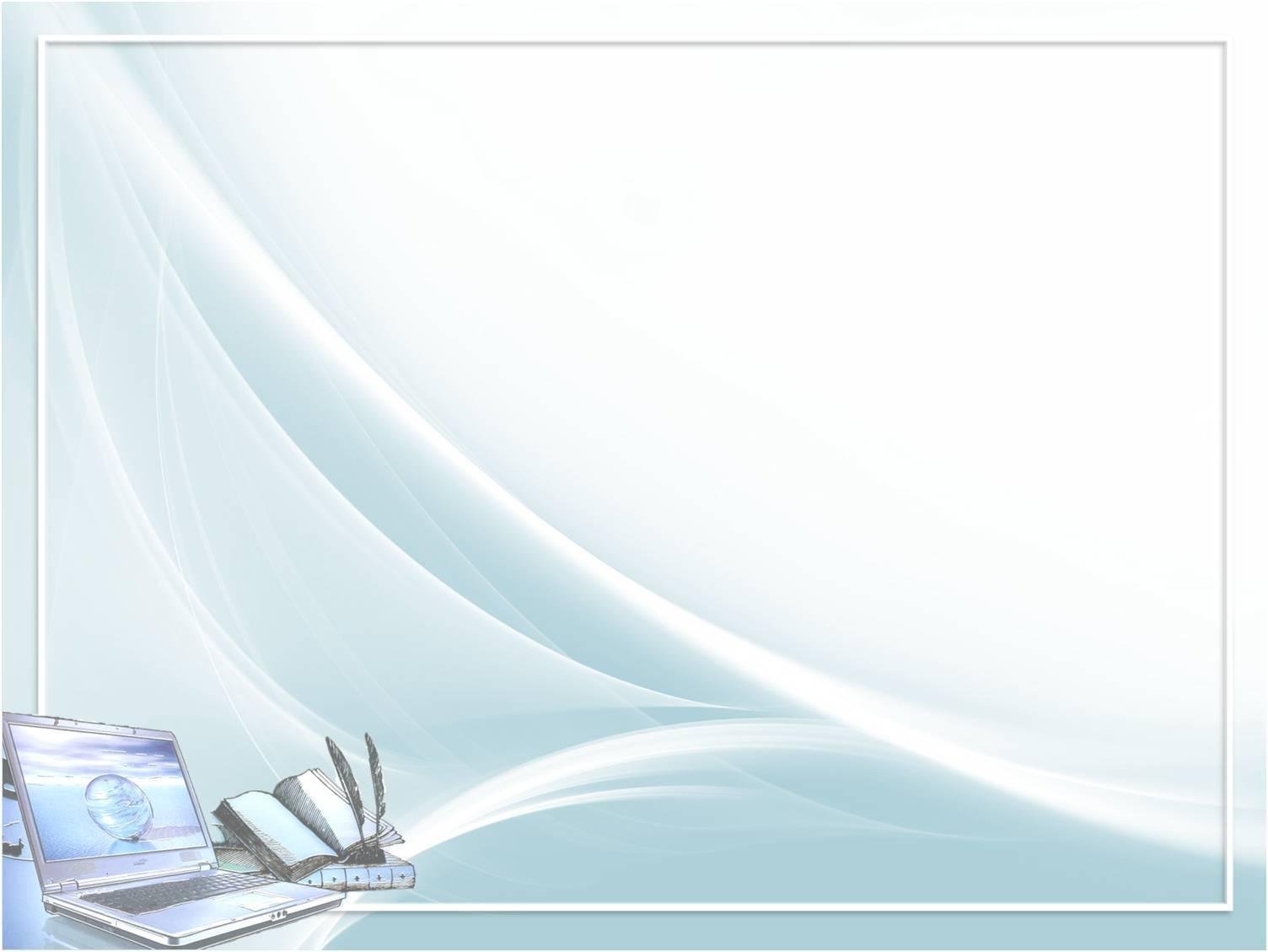 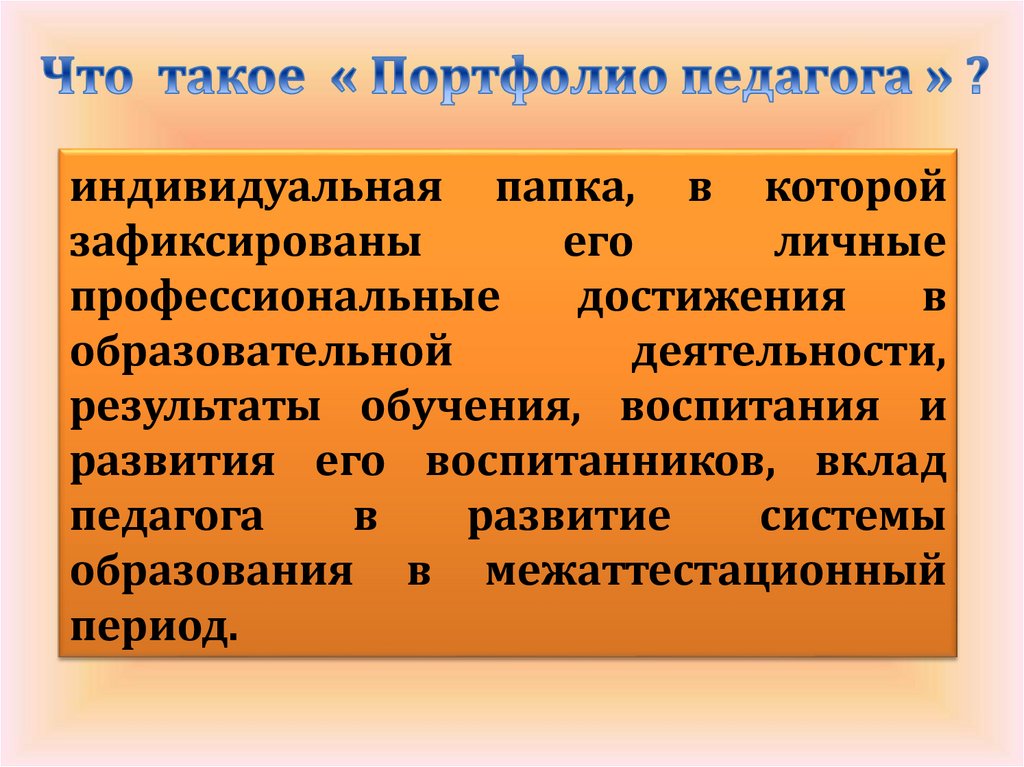 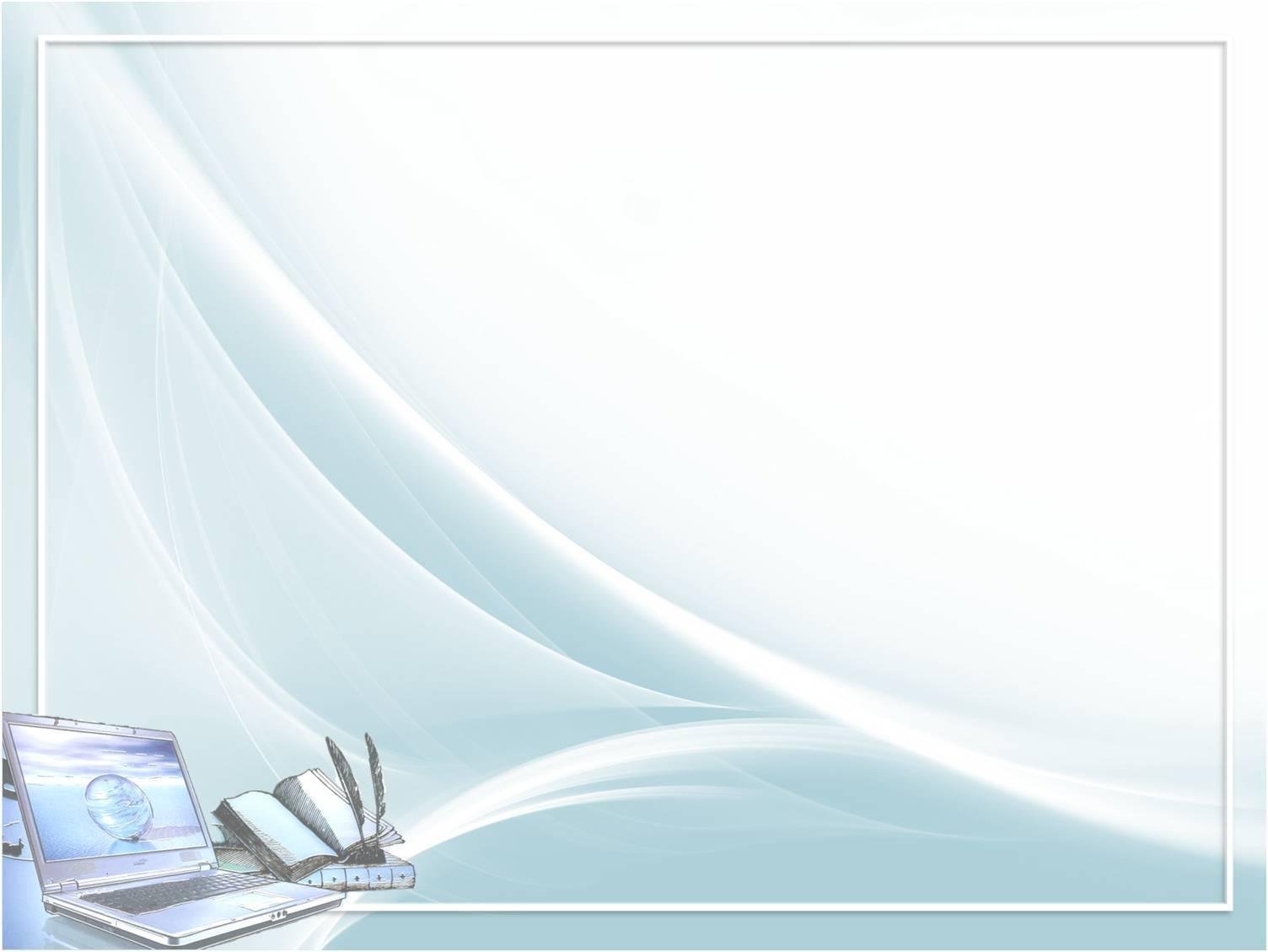 Цели портфолио
Получение навыка работы с информацией по её своевременному сбору и сортировке.
Формирование устойчивого навыка планировать работу на основе анализа её результатов.
Повышение компетентности при оценивании своей деятельности.
Выработка собственного стиля работы.
Умение ставить цели и достигать их, видеть свои слабые и сильные стороны.
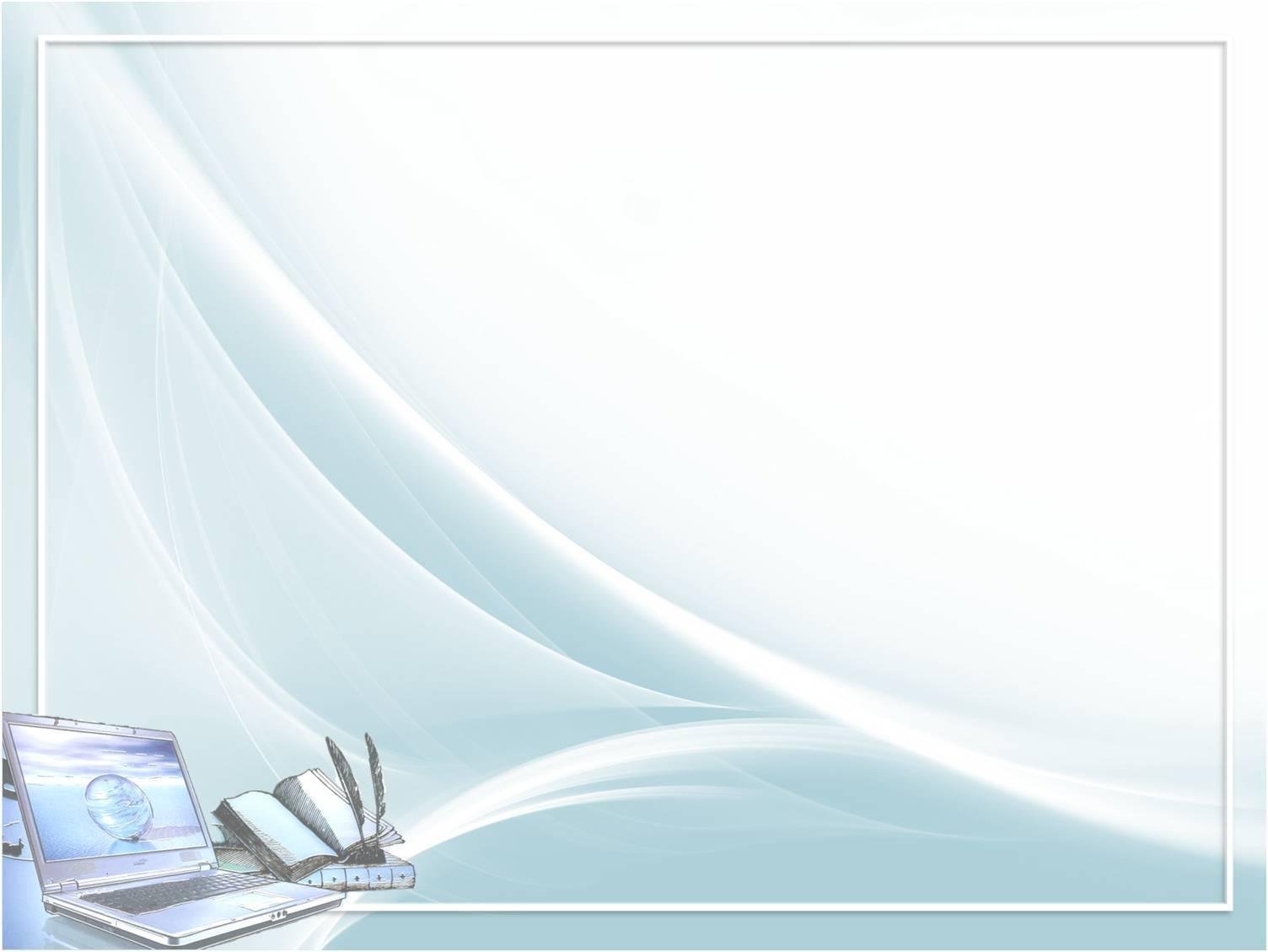 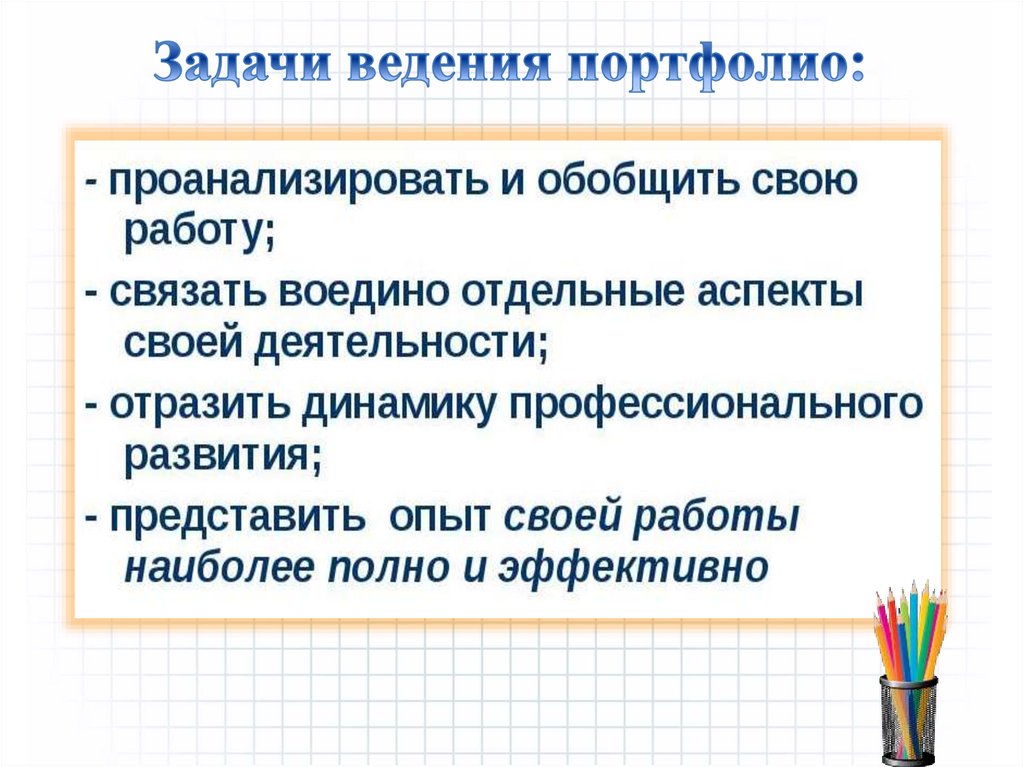 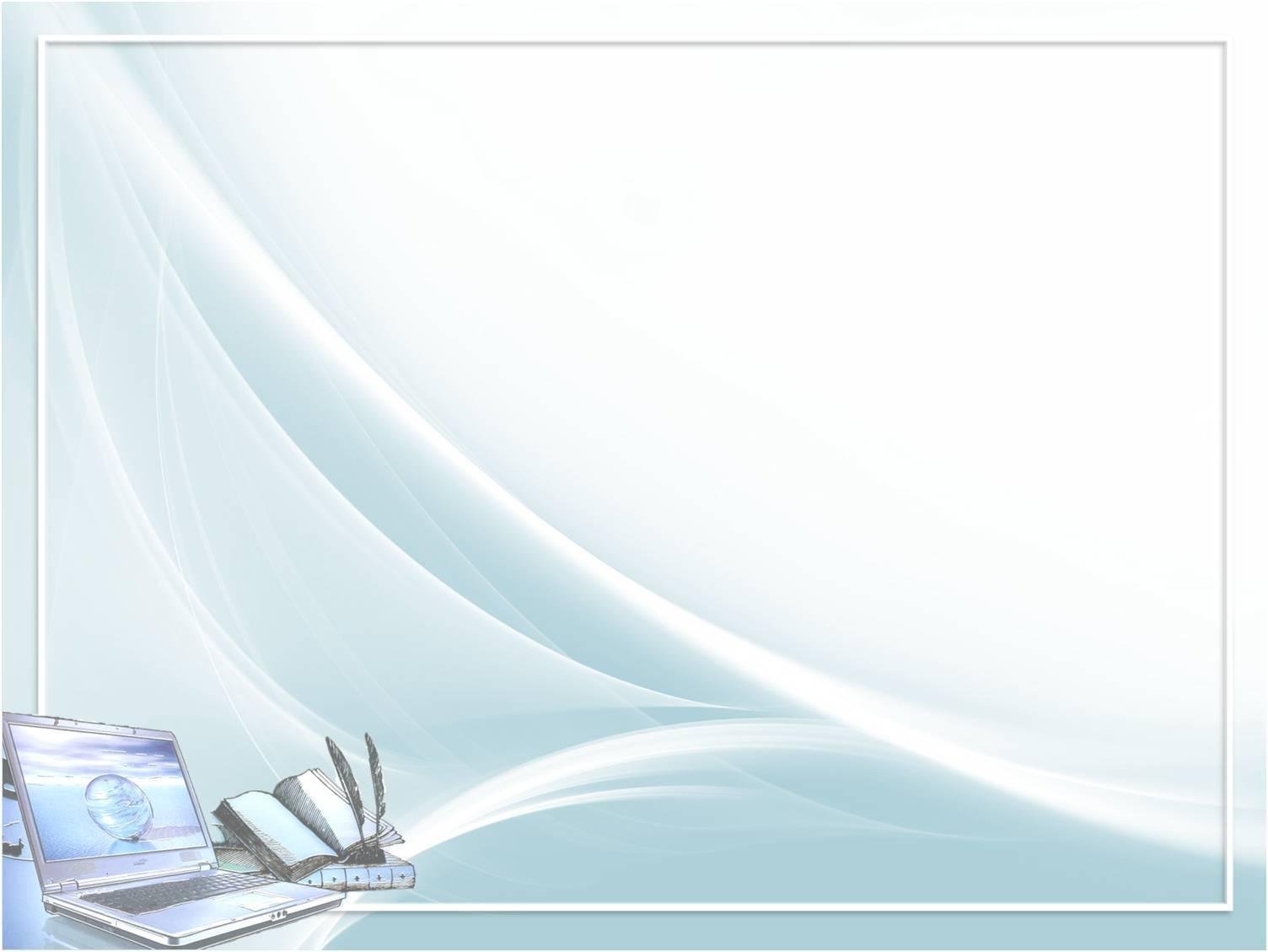 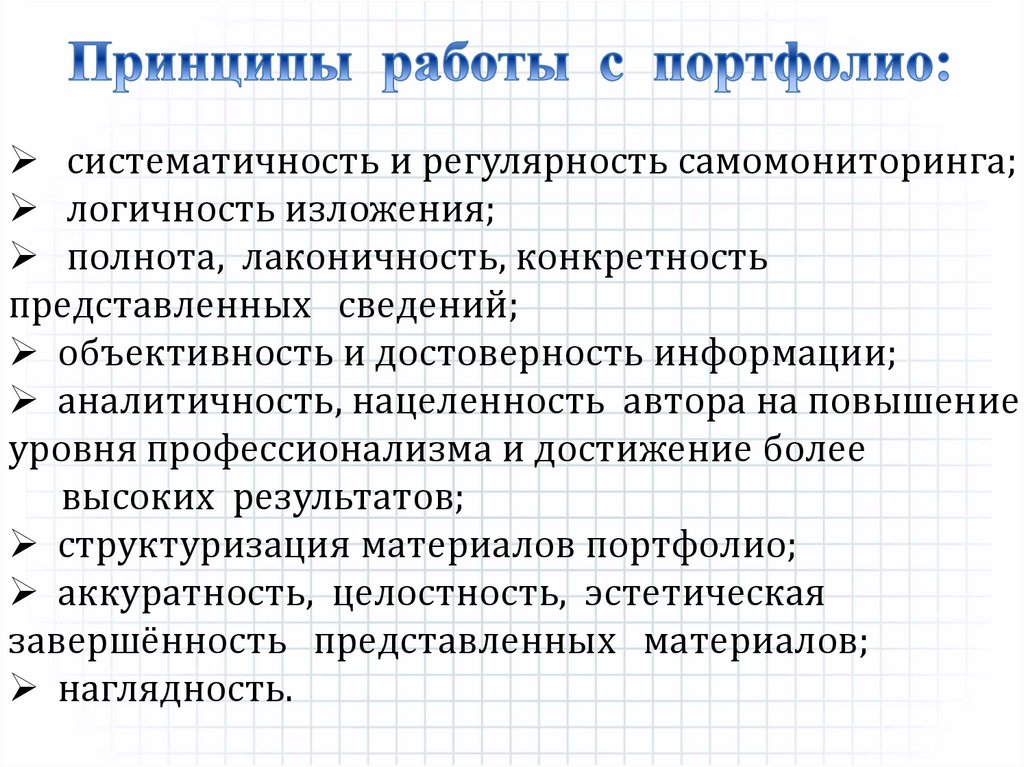 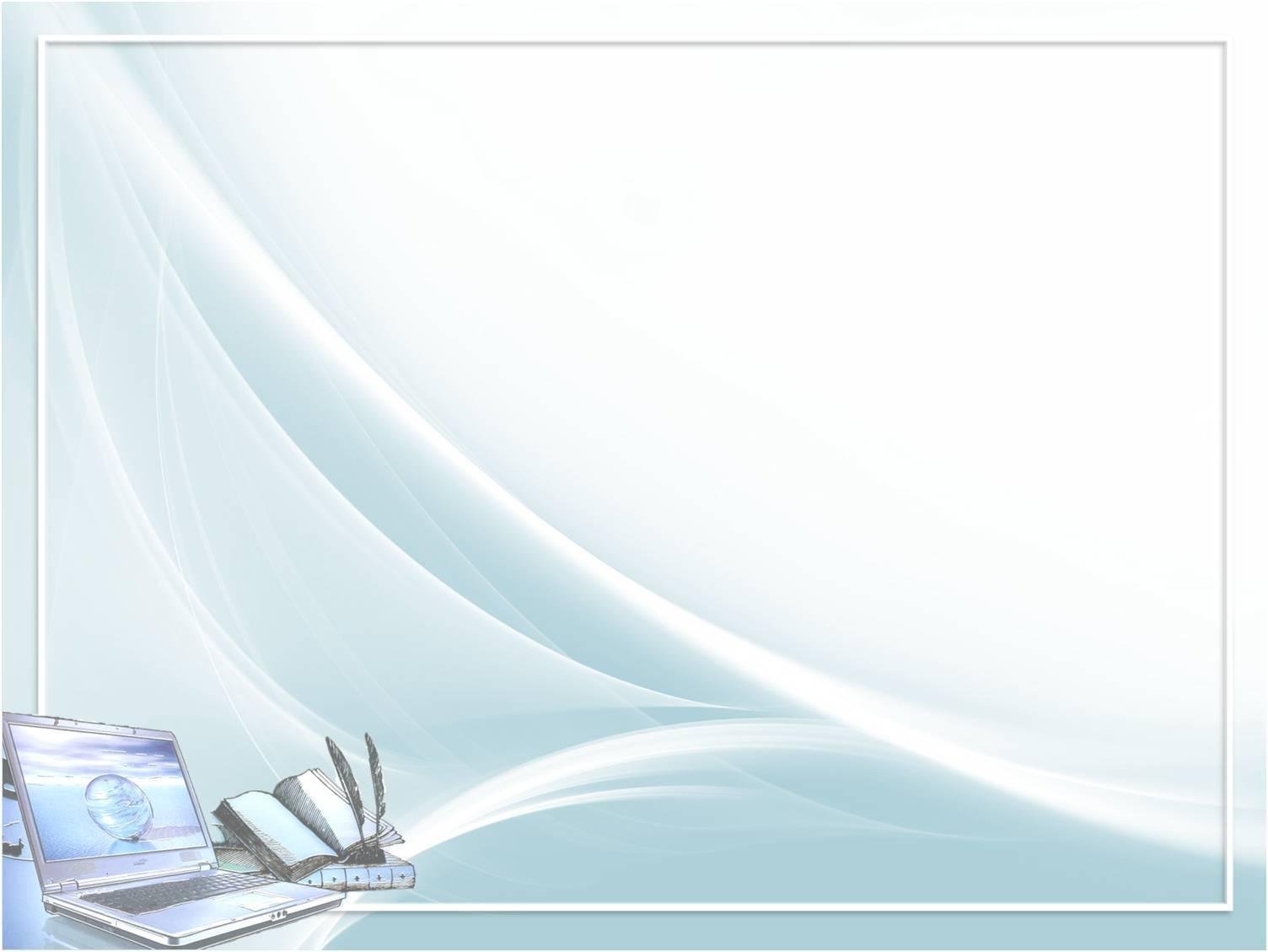 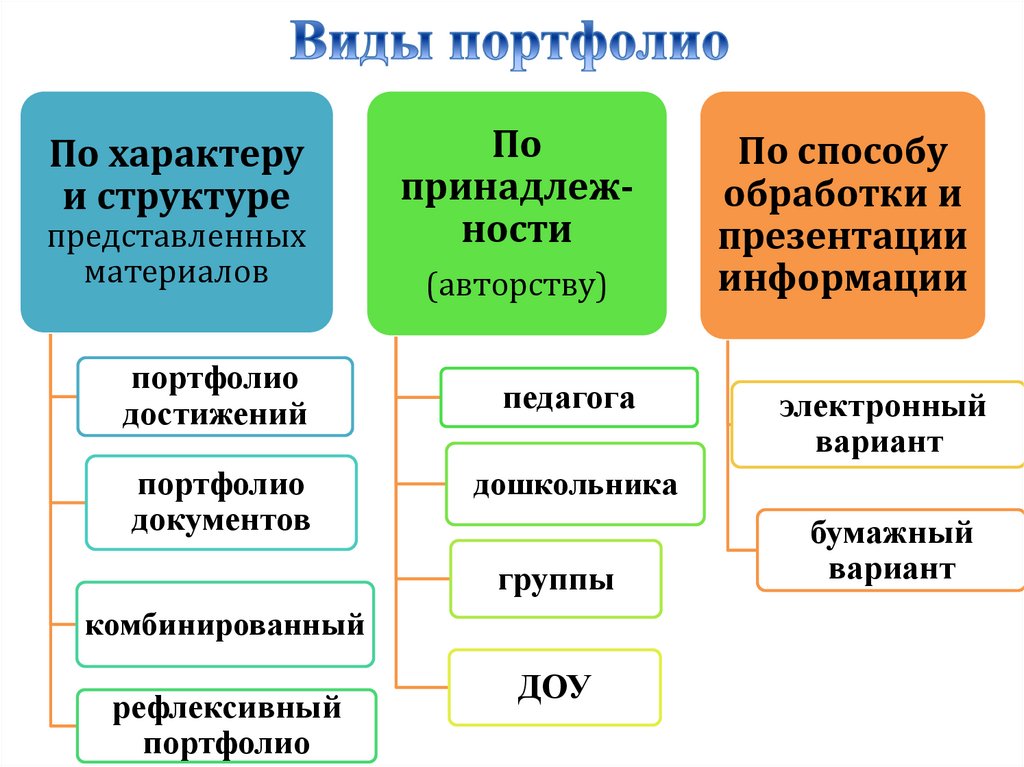 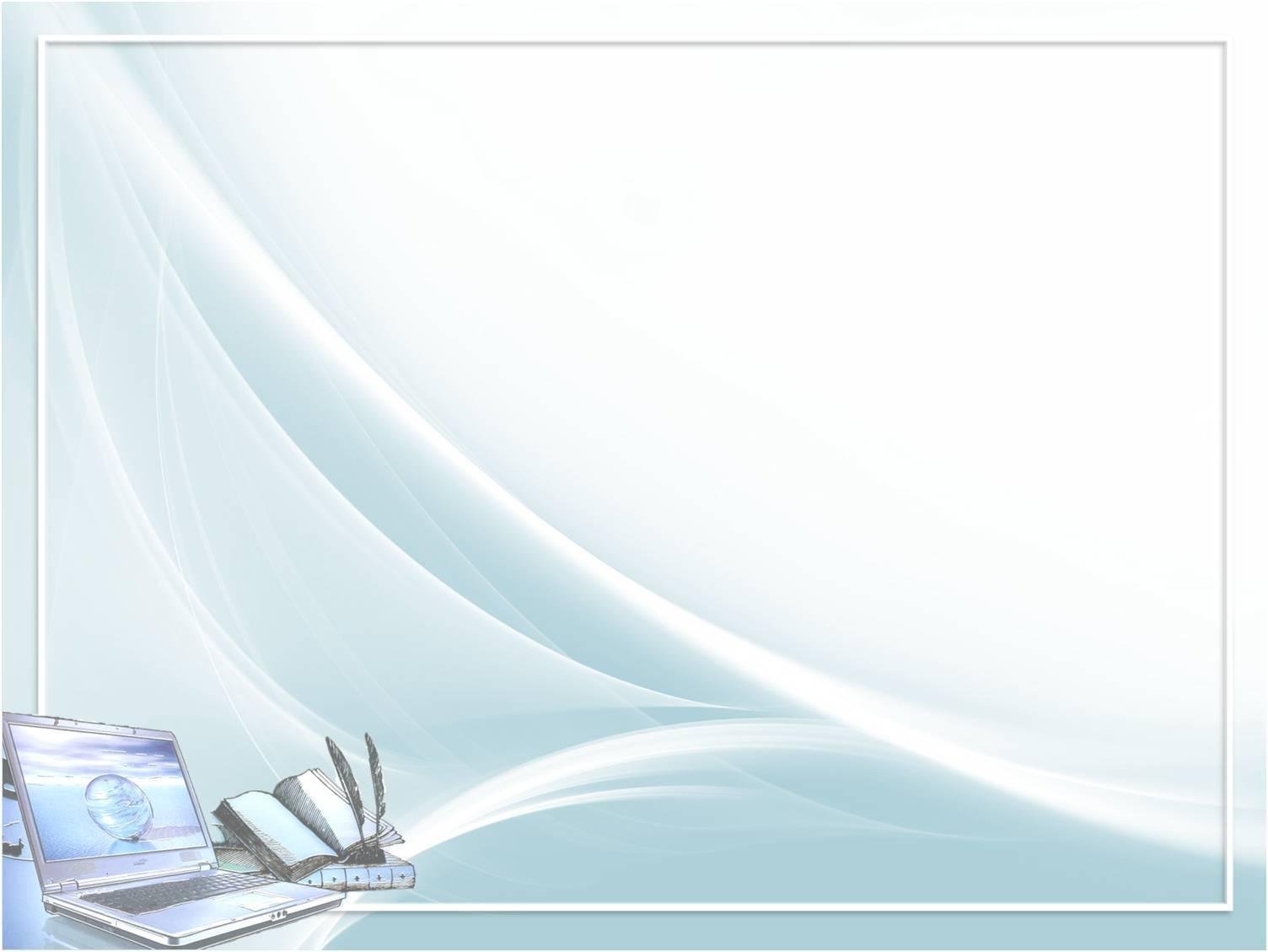 Платформы, на которых можно создать свой мини сайт  и разместить своё портфолио:
https://netfolio.ru/
https://4portfolio.ru/teacher.html
https://nsportal.ru/vladimirova-anna-aleksandrovna
https://infourok.ru/user/reznichenko-evgeniya-svyatoslavna
https://nsportal.ru/bortyuk-Lyudmila
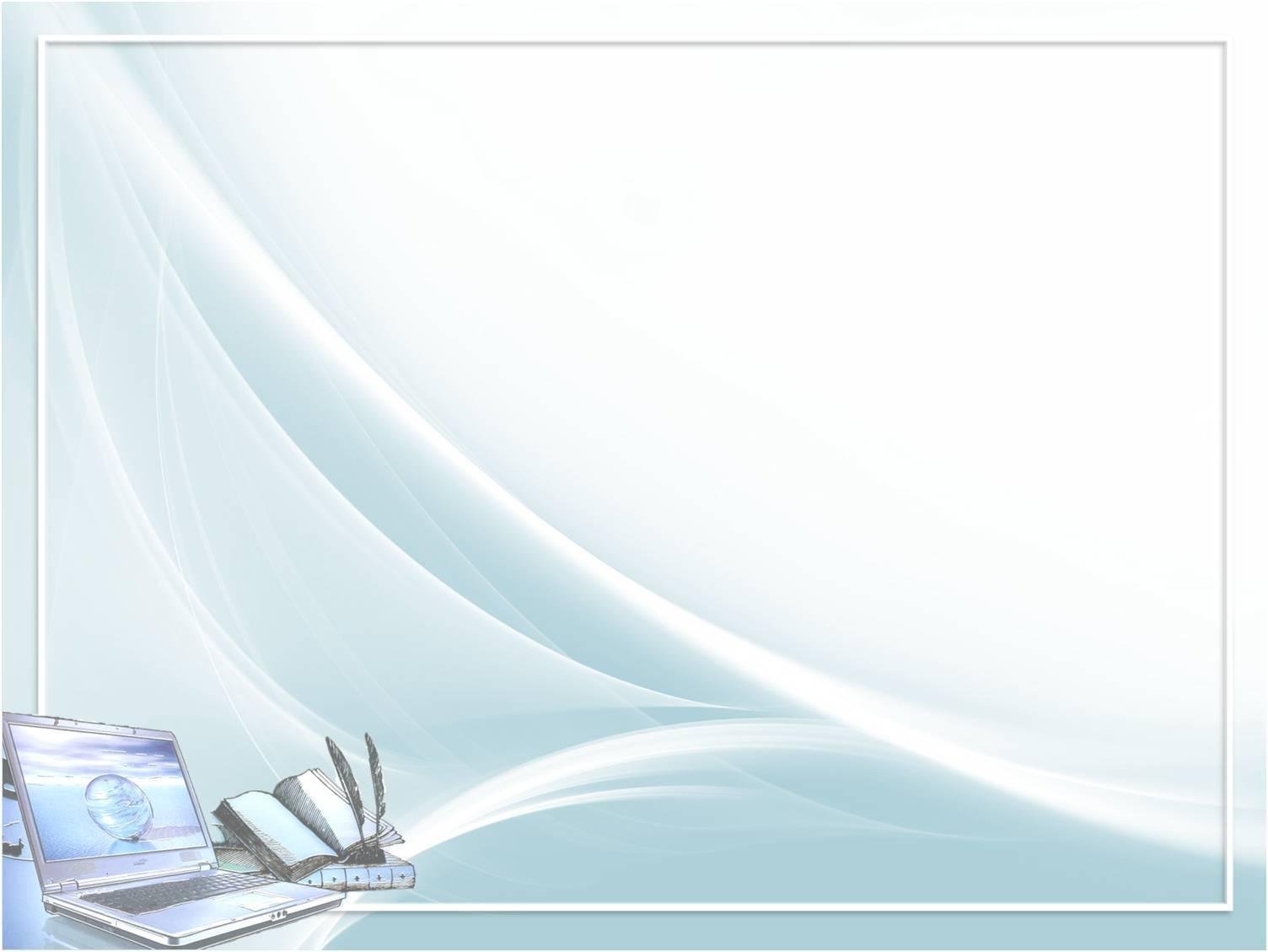 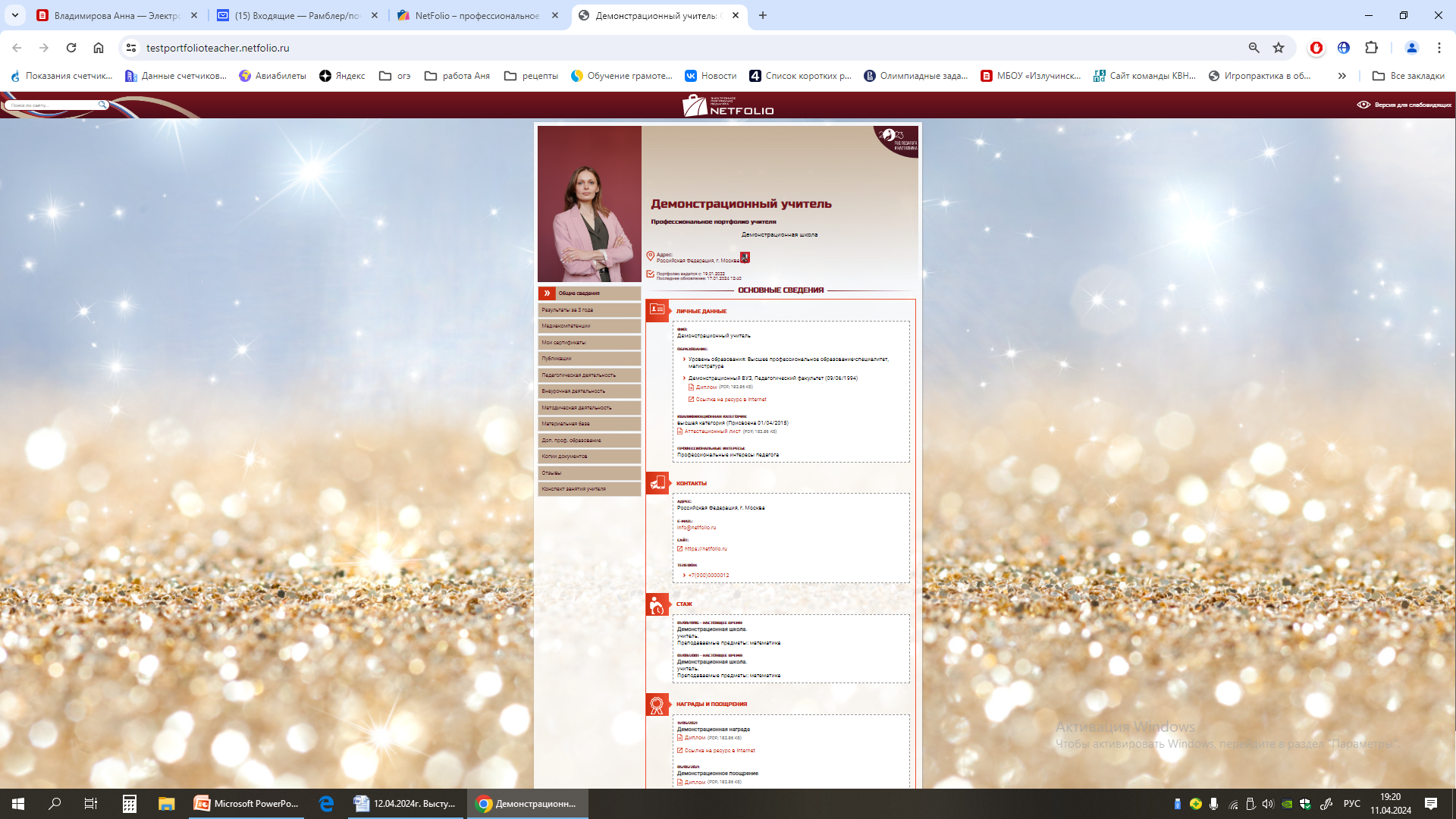 https://netfolio.ru/  портал по созданию и ведению электронного портфолио
+ структура         - платный портал
+дизайн
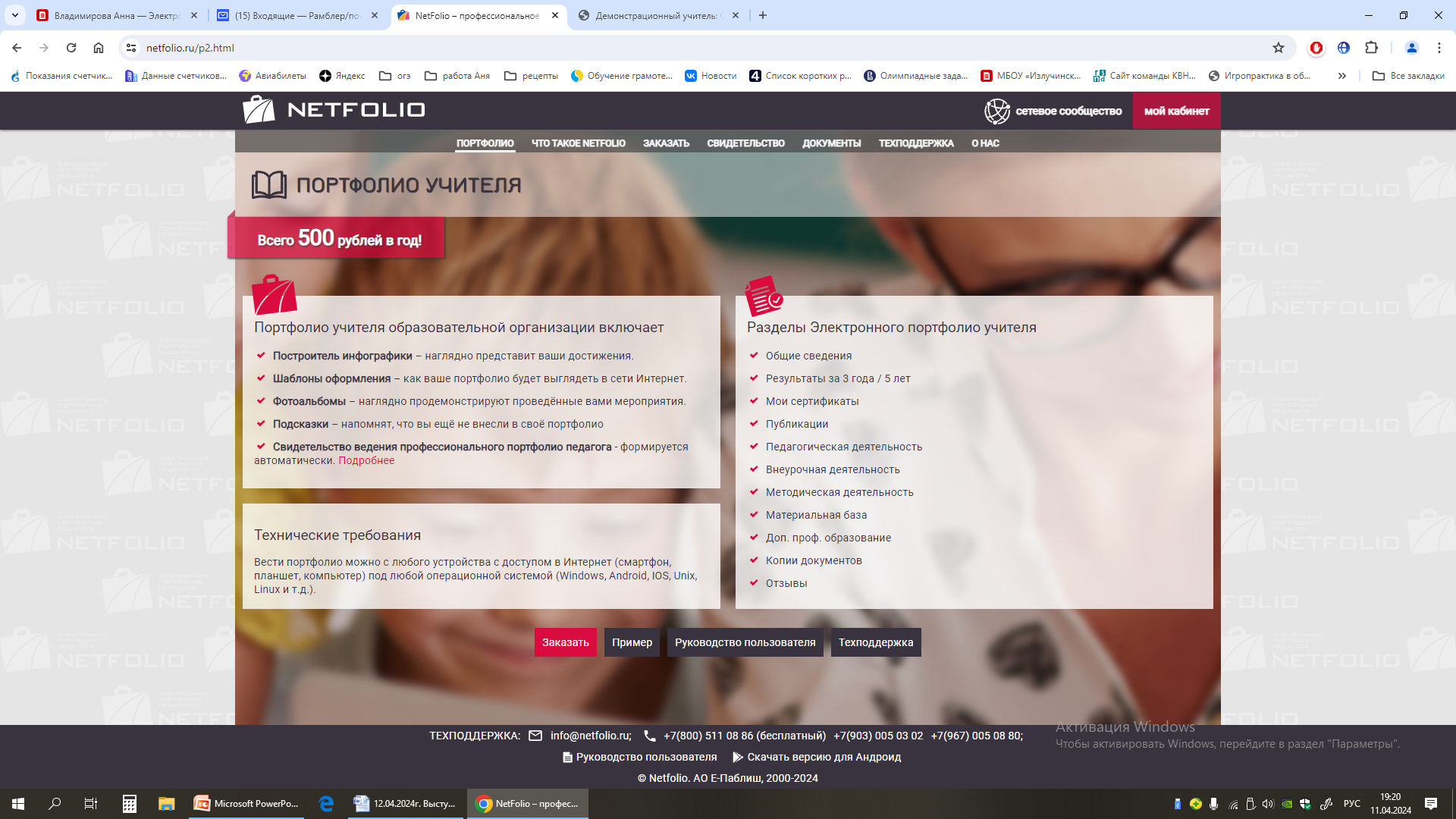 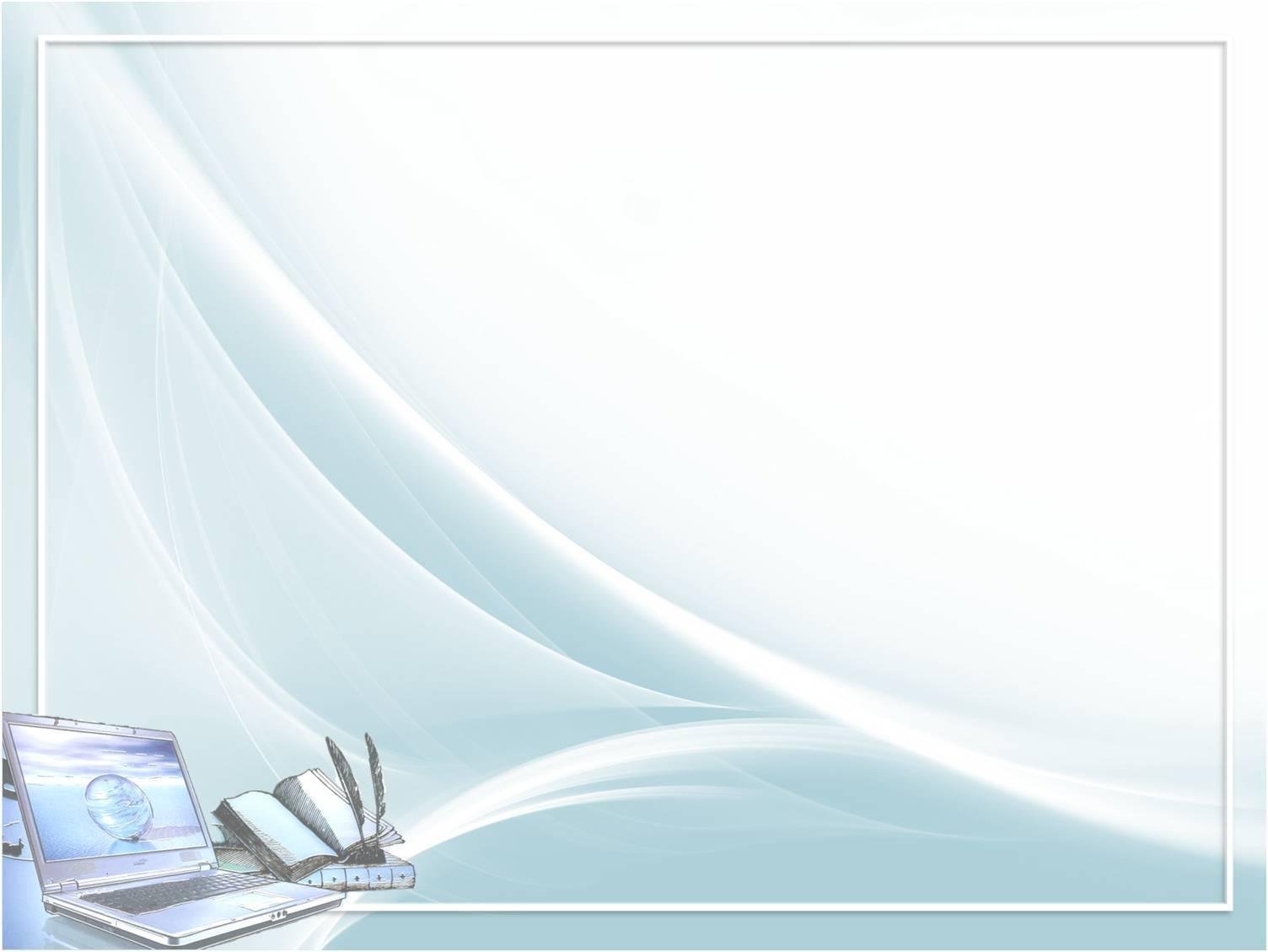 https://4portfolio.ru/teacher.htmlБесплатное создание портфолио
Простота
Удобство использования
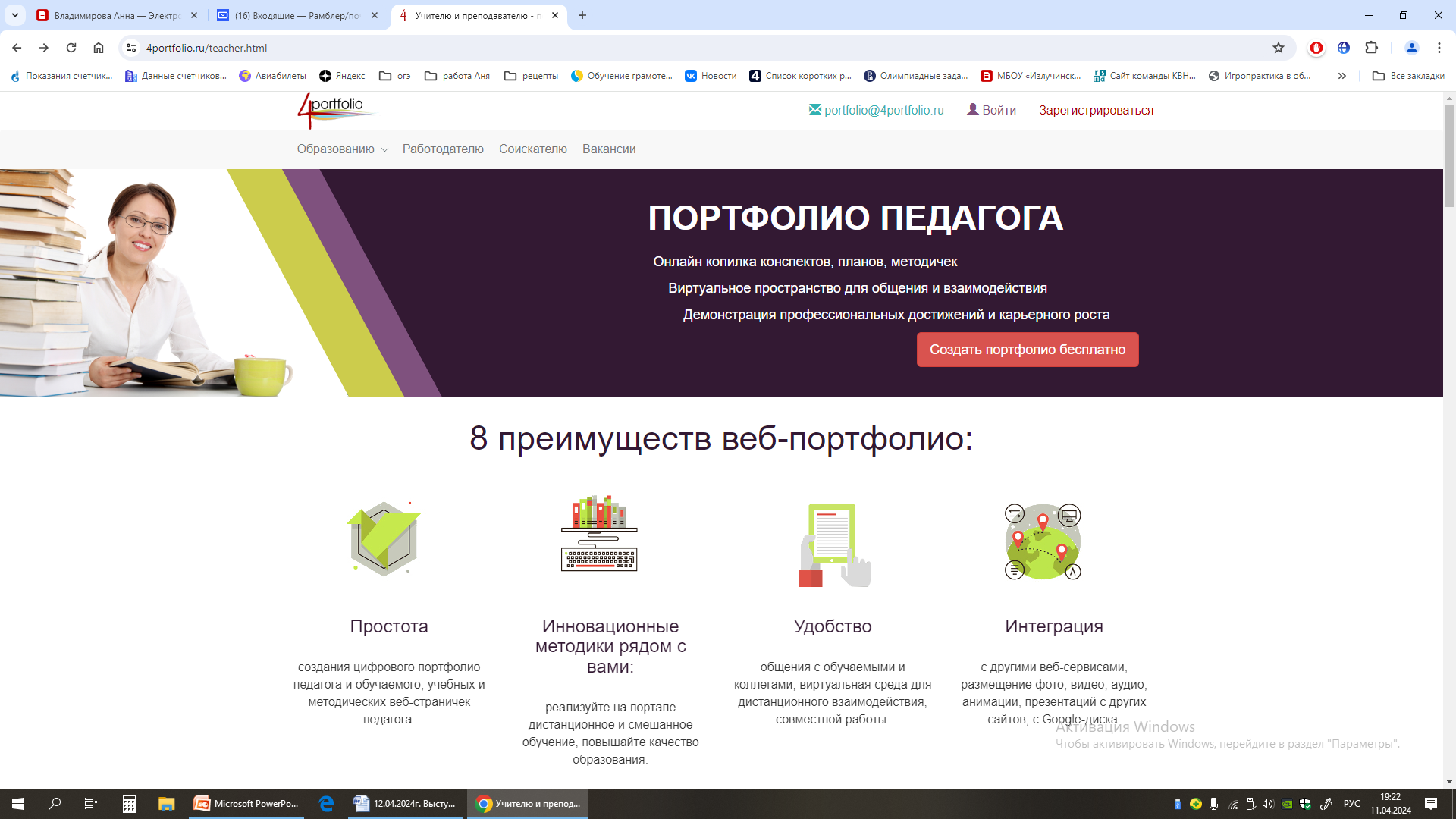 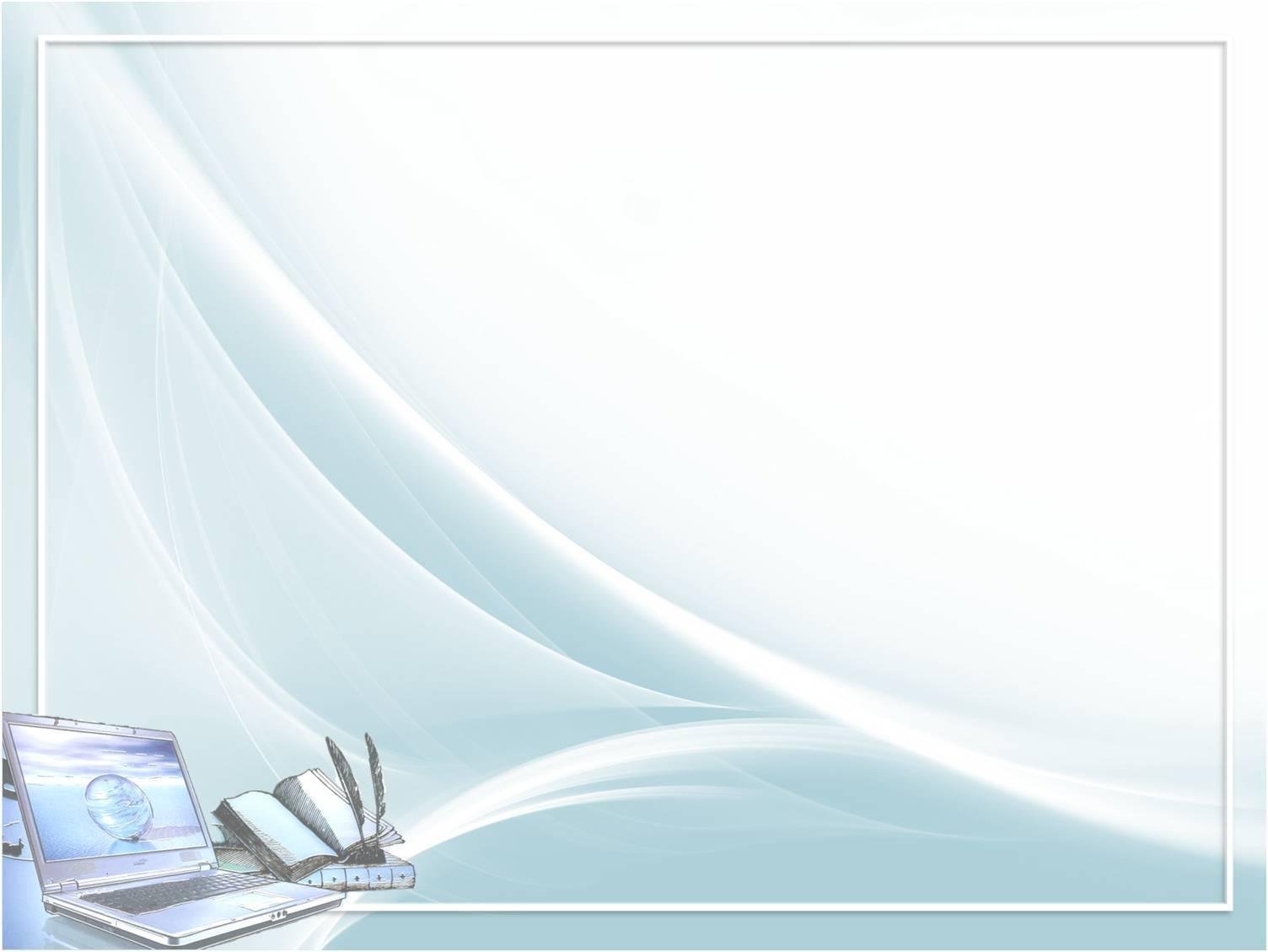 https://infourok.ru/user/reznichenko-evgeniya-svyatoslavna
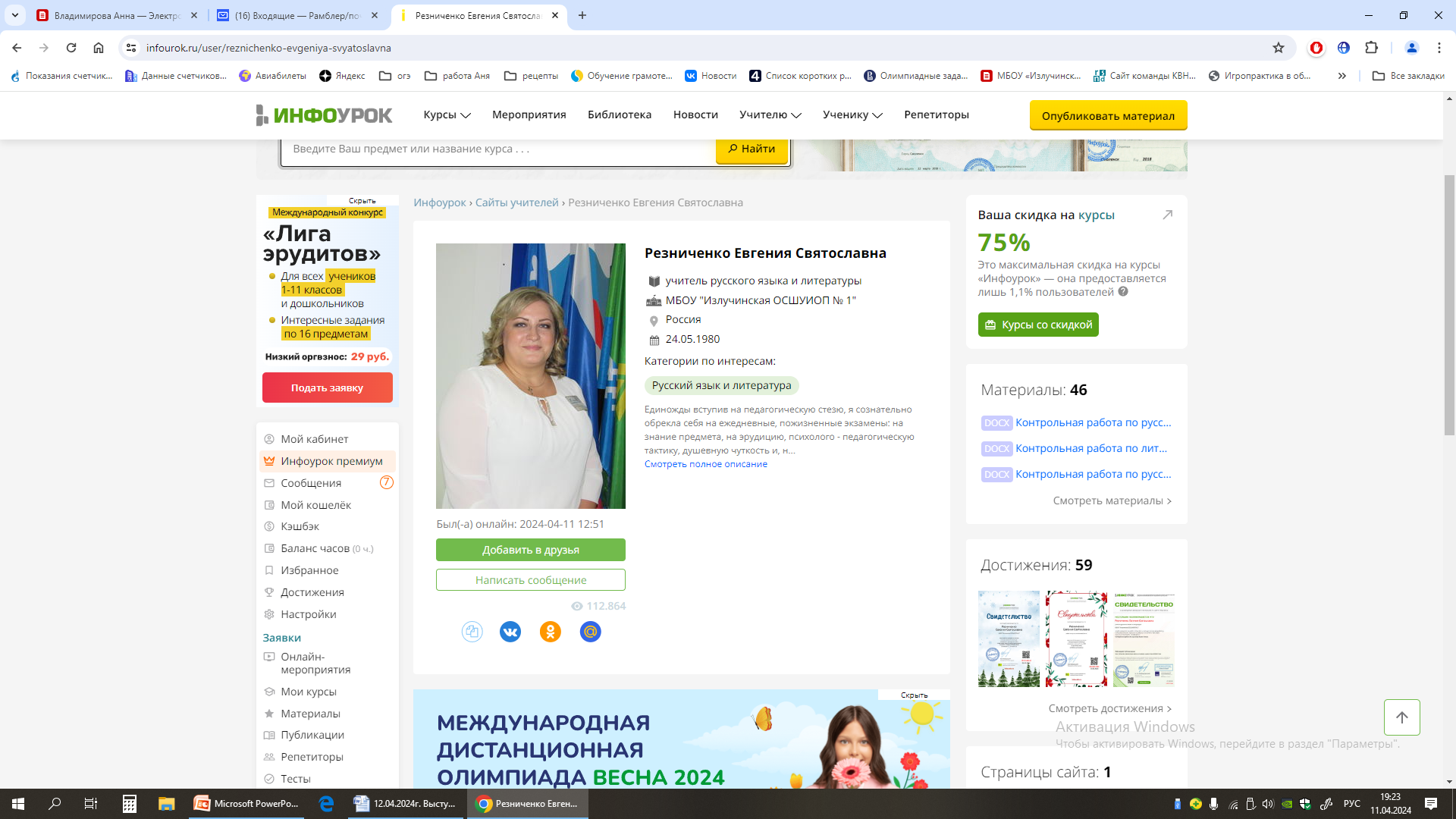 Доступность
Простота 
Удобство поиска 
своих материалов
 и разработок
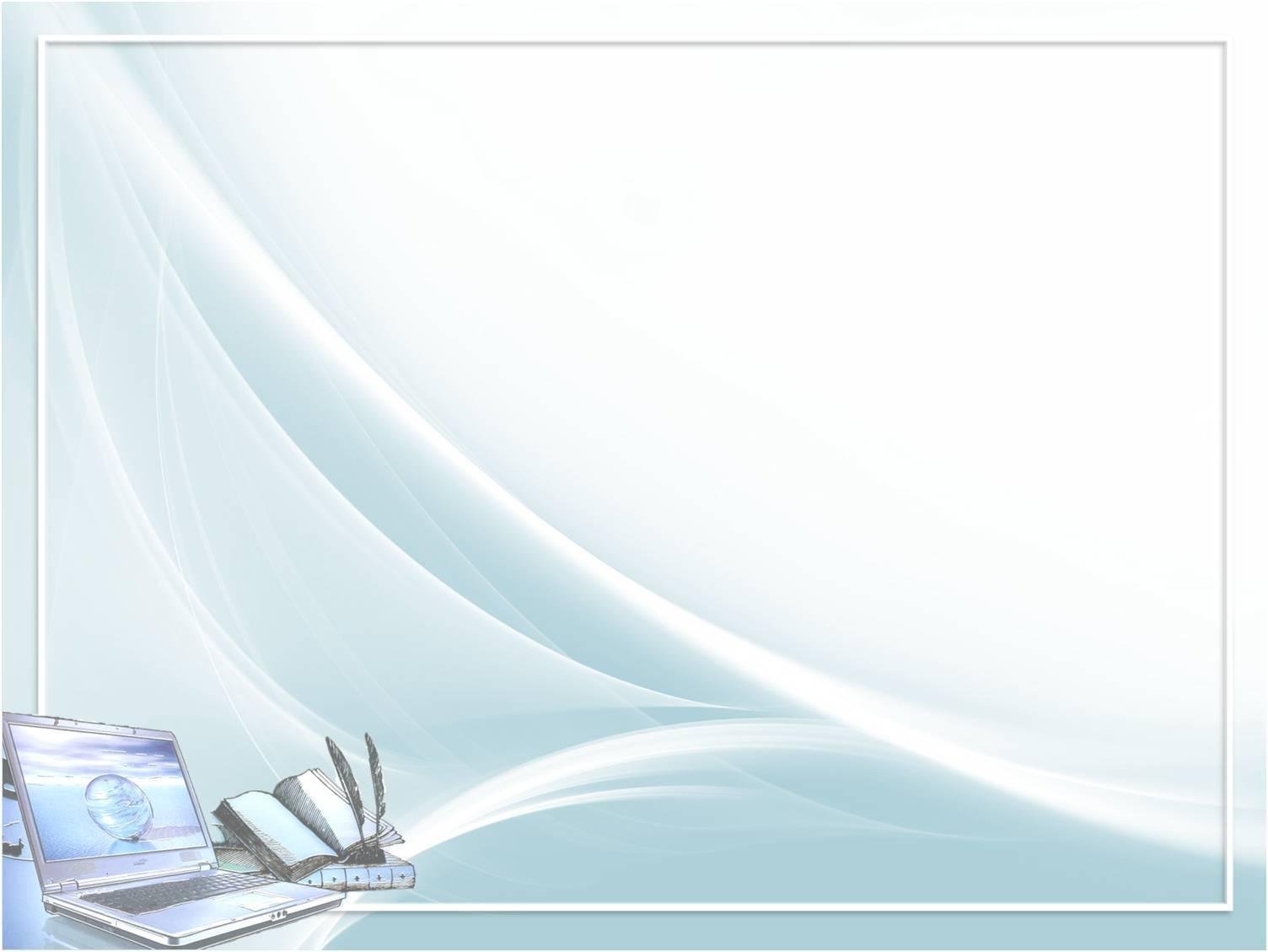 https://nsportal.ru
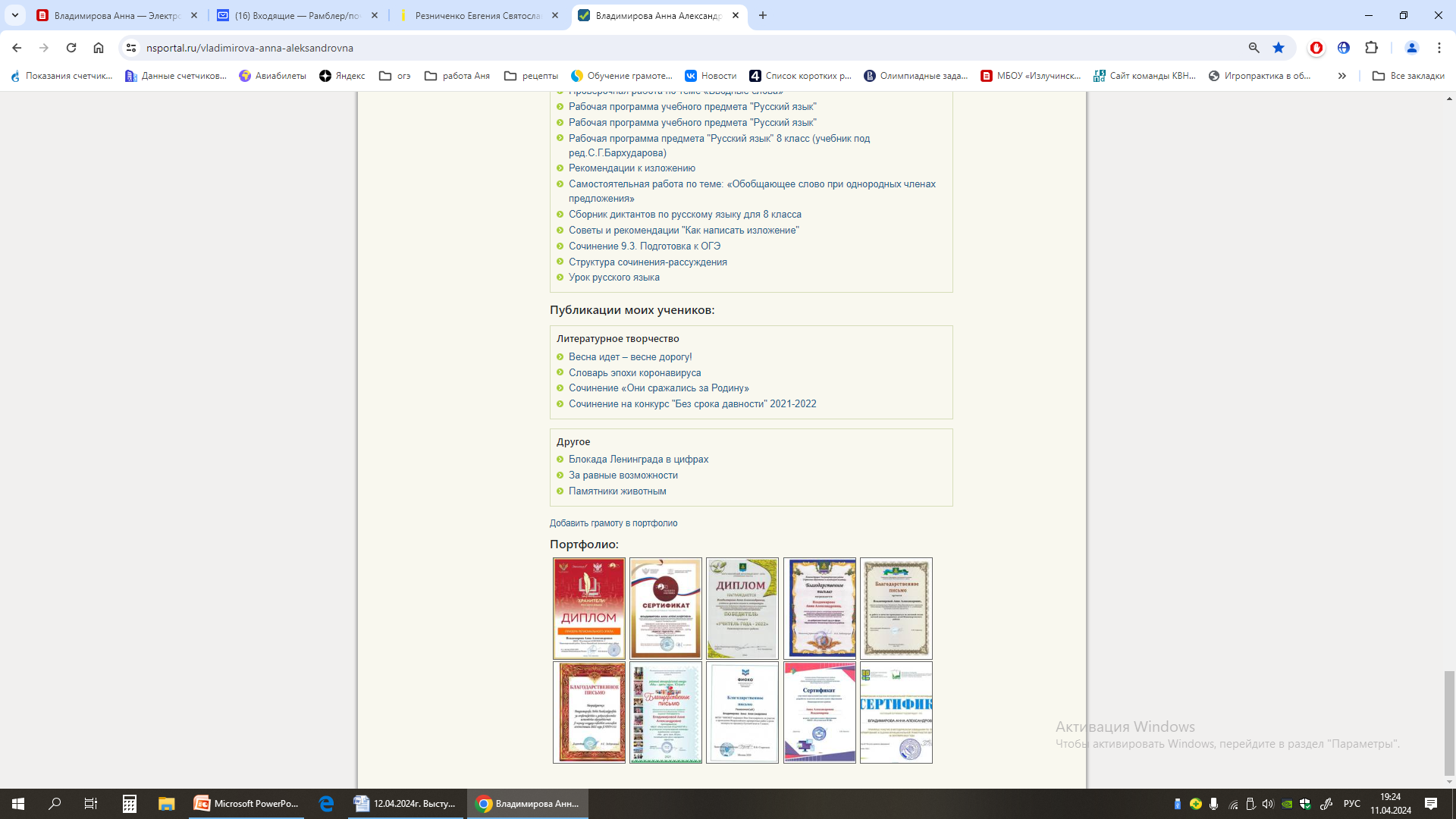 Доступность
Простота 
Наглядность 
Принцип 
социальной сети
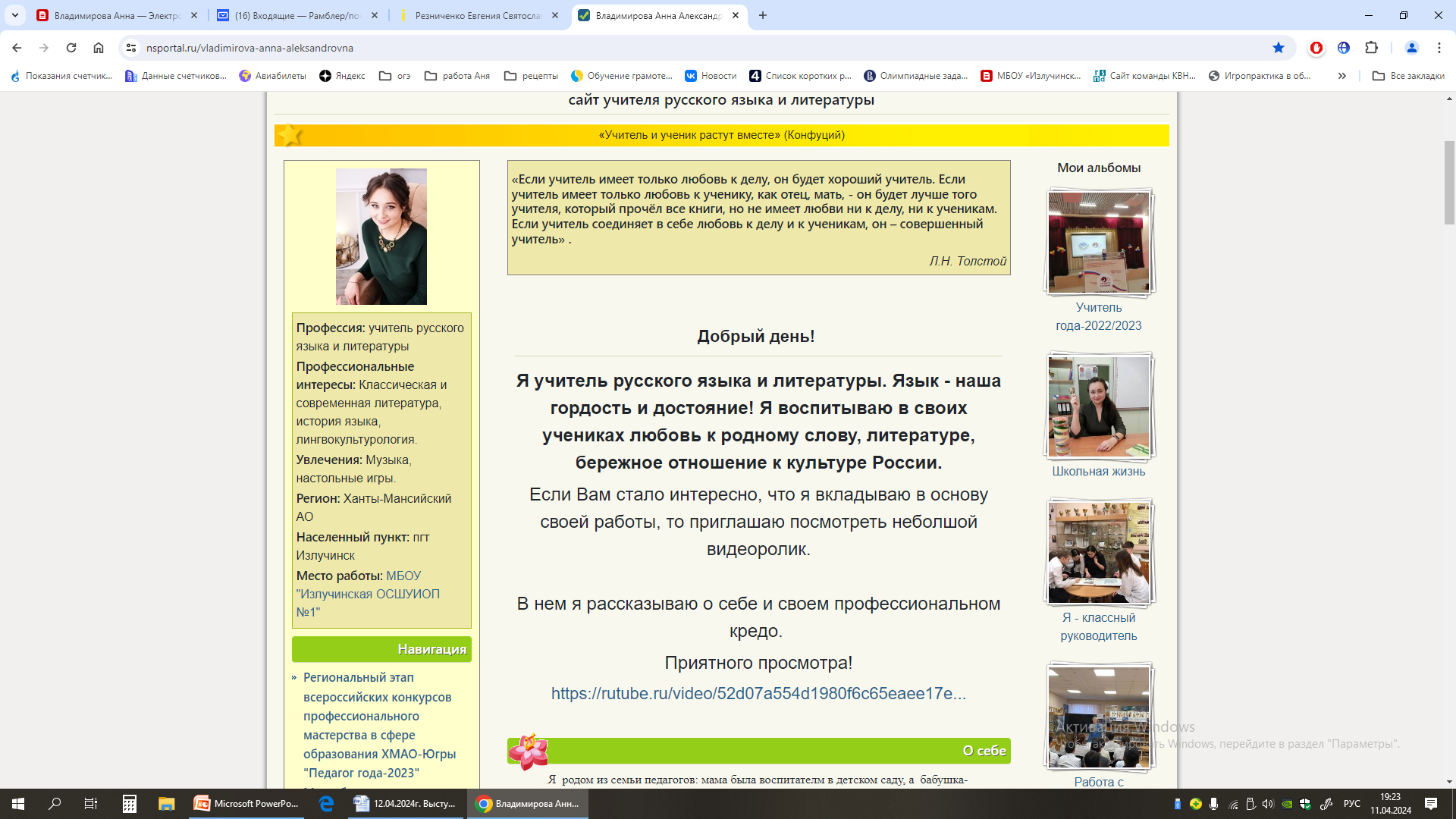 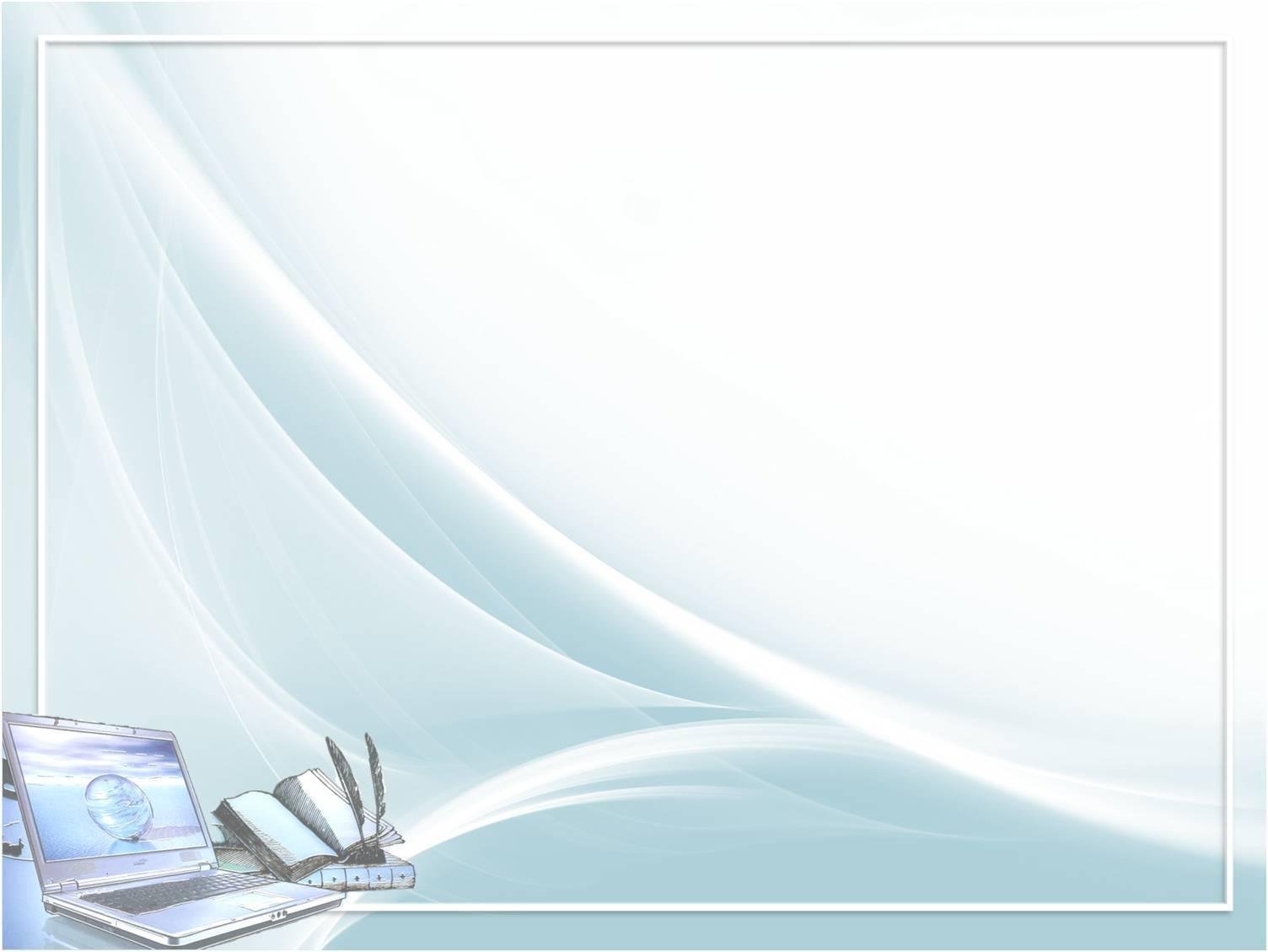 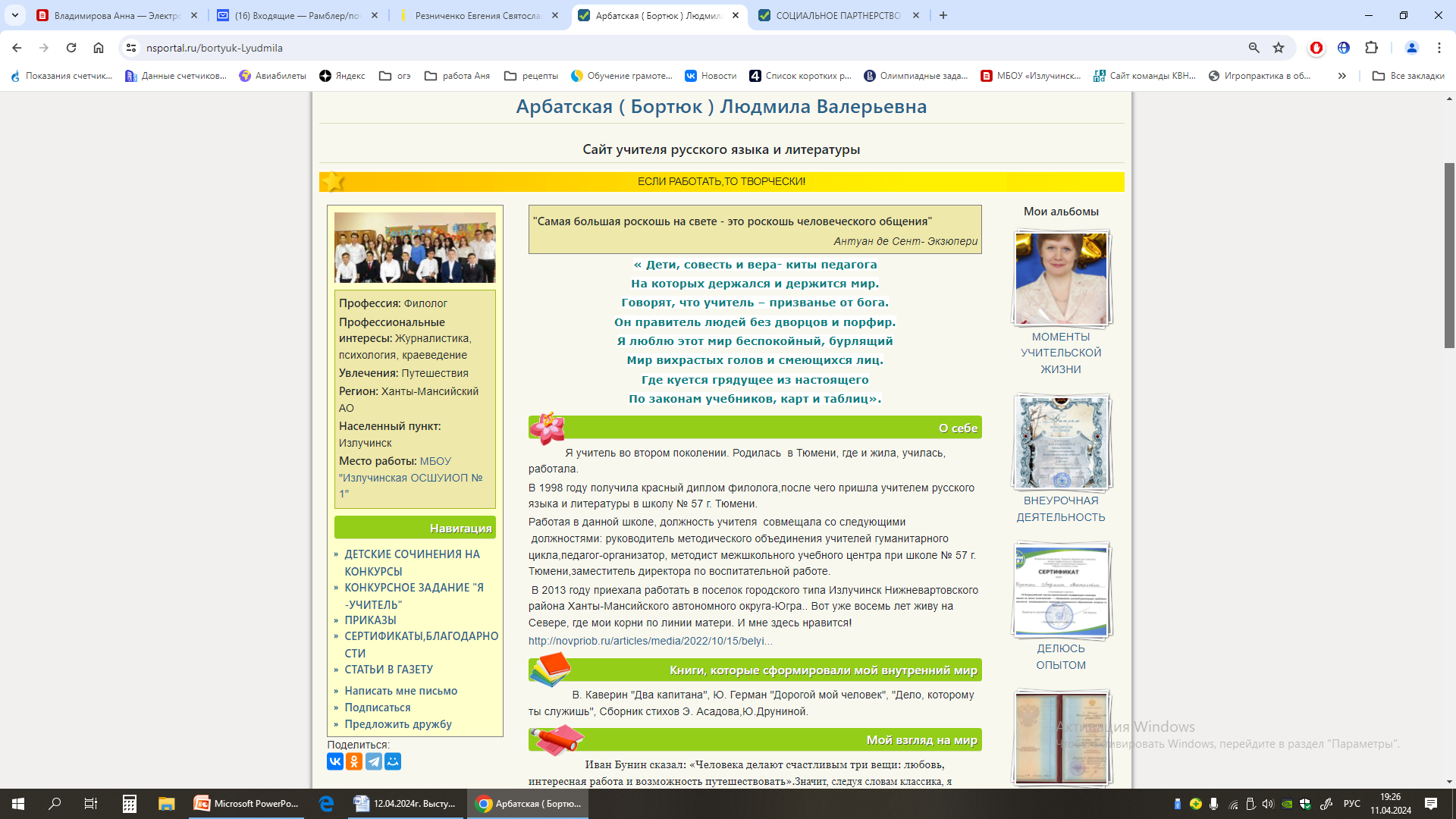 https://nsportal.ru
+ Удобная навигация
+ Сотрудничество с порталом 
«АЛЫЕ ПАРУСА»-
сайтом ученических 
исследовательских проектов 
(публикации)
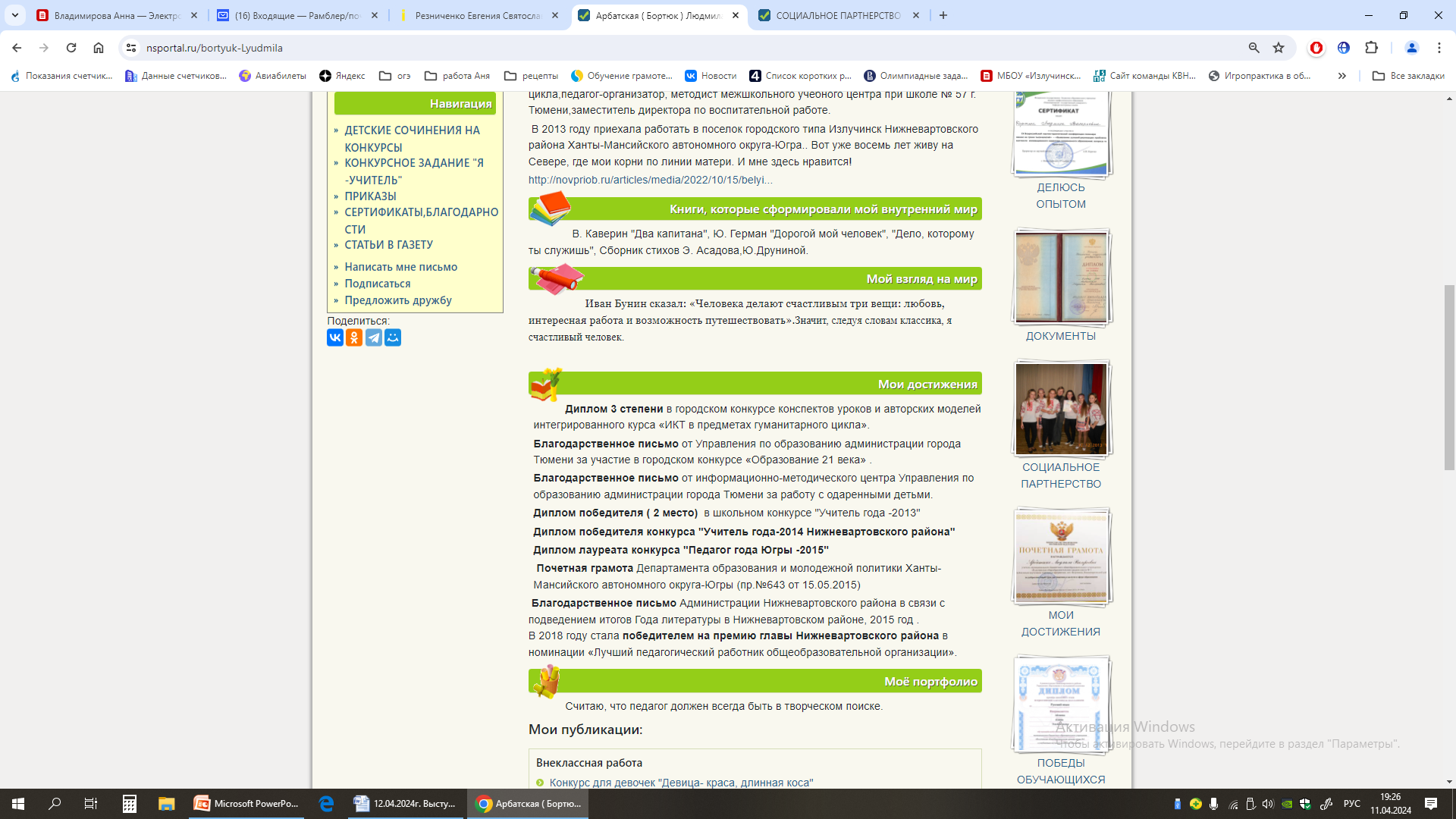 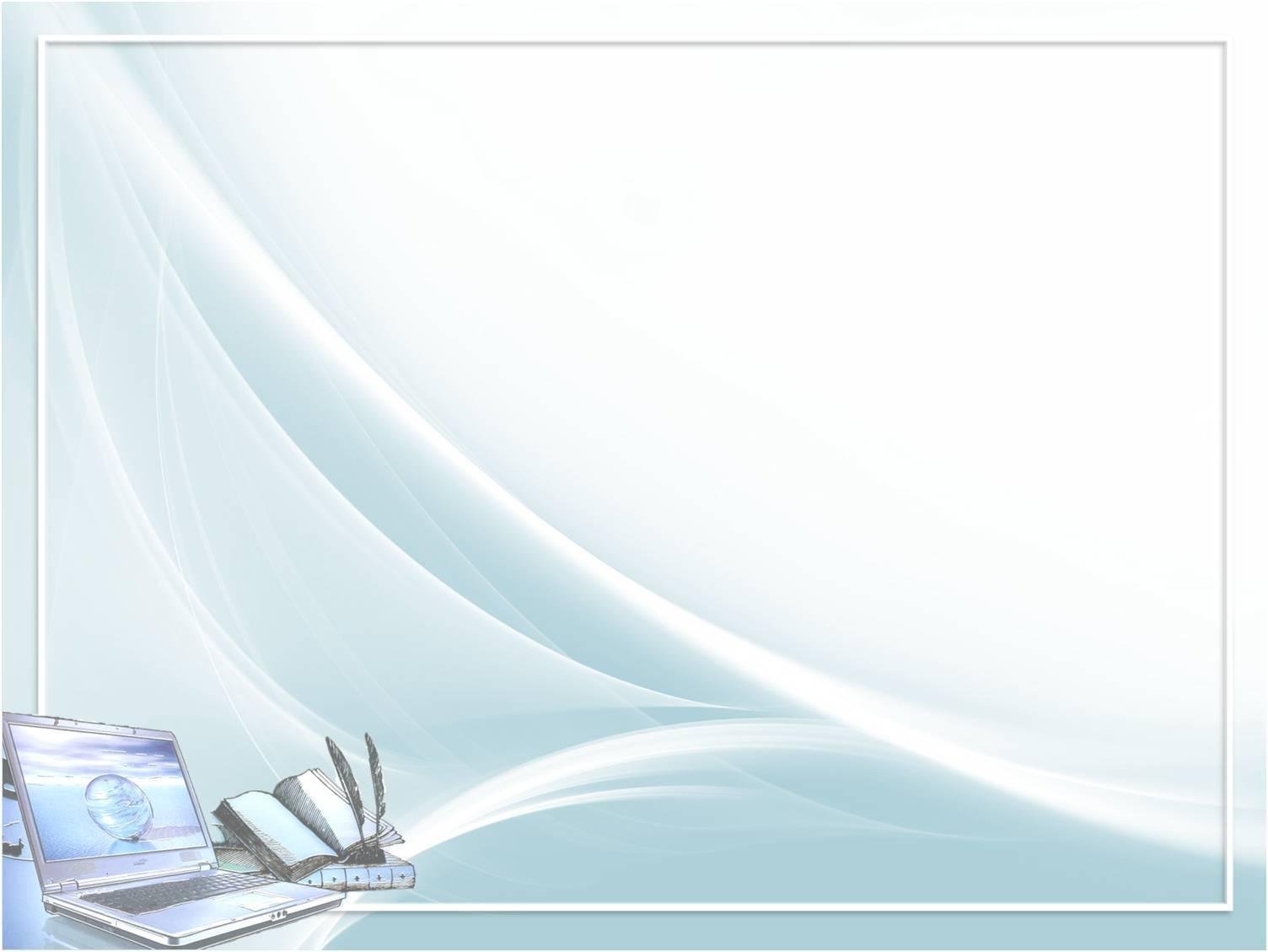 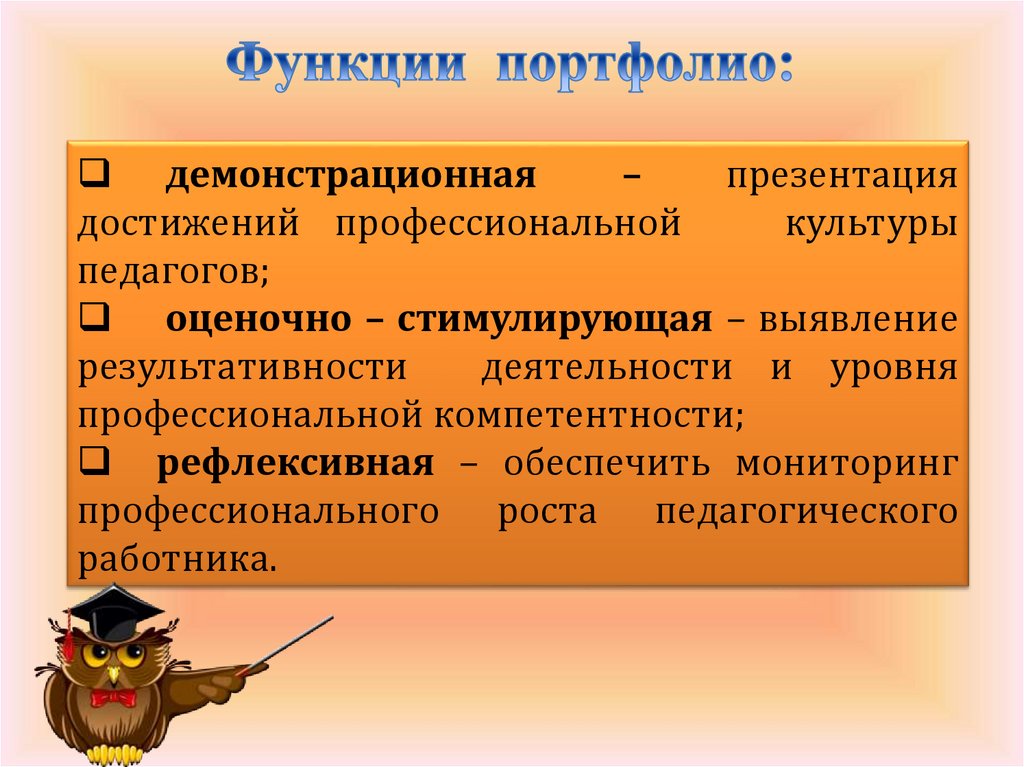 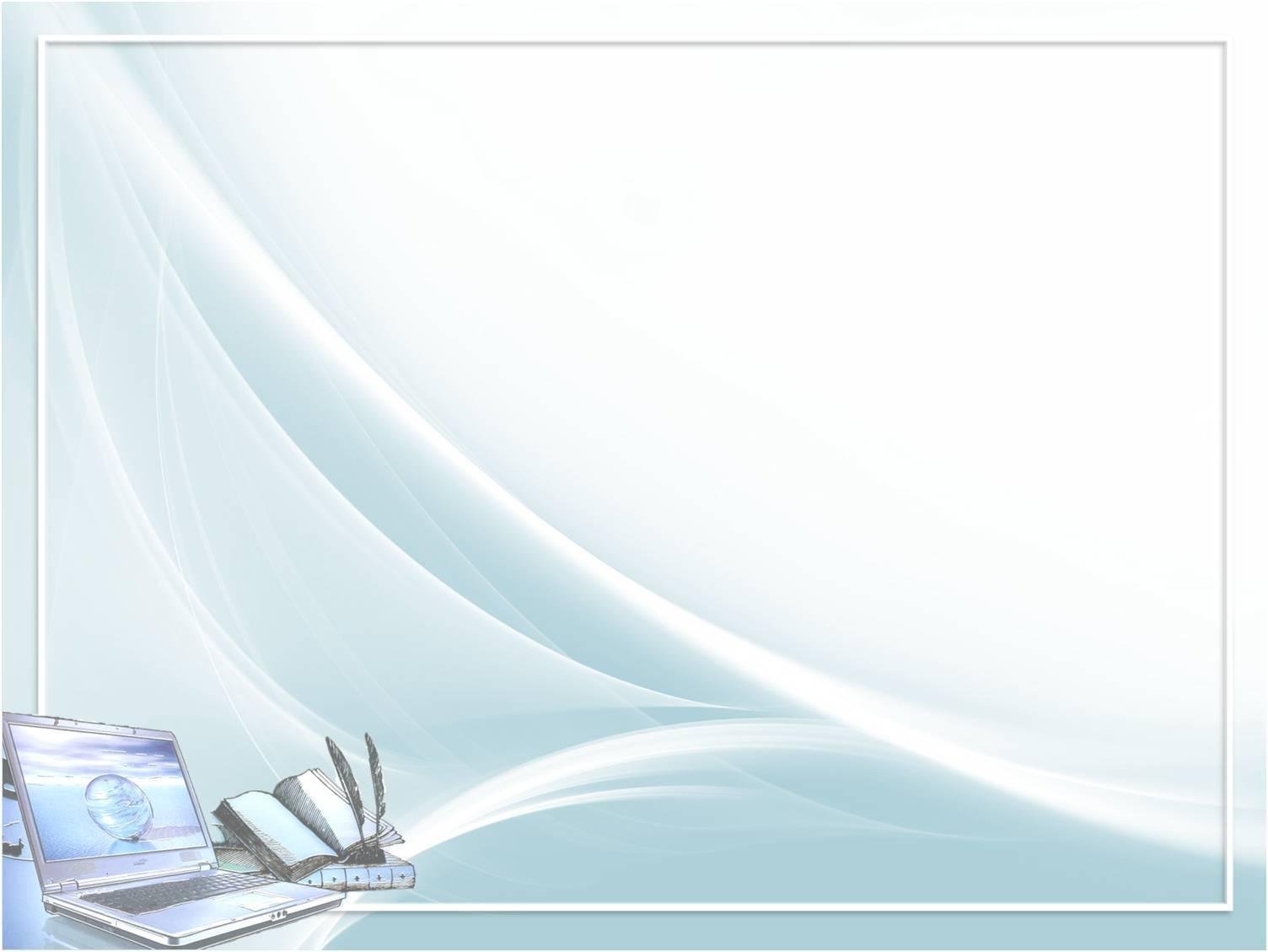 УСПЕХОВ В ПЕДАГОГИЧЕСКОМ ТРУДЕ!
Сильное желание чему-то на учиться – это уже 50% успеха﻿

Дейл Карнеги, психолог